Cystická fibróza
Soňa Kundová, Lucie Lžičařová, Lenka Tomanová, Anna Kutíková, Lucia Macková
Projevy CF
novorozenci-mekoniový ileus, nedostatečná hmotnost
kojenci-neprospívají při velké chuti k jídlu
větší děti-poruchy růstu, sinusitidy
dospělý věk-azoospermie,chronický kašel, nosní polypy
Respirační projevy
velmi časté komplikované infekce dýchacích cest (typickými patogeny pro nemocné s CF)
postupné poškozování plic (pneumotorax)
respirační insuficience (hyperkapnie již varovným příznakem)
paličkovité prsty
GIT projevy
neprospívání-vliv na infekci v DS
nedostatečná funkce slinivky (steatorea)
intestinální obstrukce
obstrukce žlučových kanálků (cirhóza, portální hypertenze)
CFTR gen
cystic fibrosis transmembrane conductor regulator
na q raménku 7.chromozomu
27 exonů, 250 kb
vysoce evolučně zakonzervovaný
kóduje CFTR protein - složka Cl- kanálu na apikální membráně bb. exokrinních žláz
CFTR mutace
známo 1949 mutací
delF508 (68%), CFTRdele2,3 (6,4%), G542X, G551D,...
narušení tvorby, stability či funkce CFTR
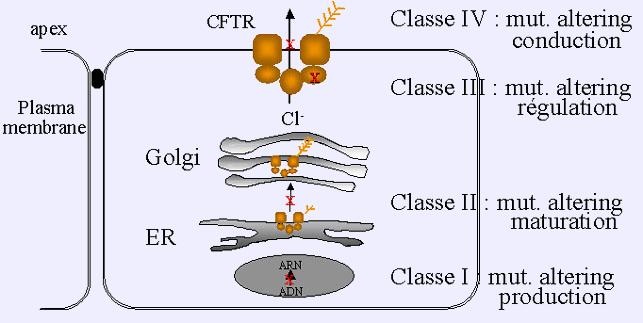 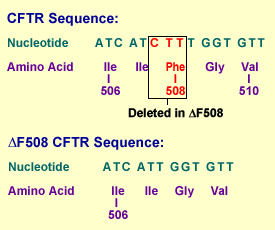 Dědičnost
autozomálně recesivní
patologická alela od M i O - dítě recesivní homozygot nebo zkřížený heterozygot
rovnoměrné zastoupení mezi ♂ a ♀
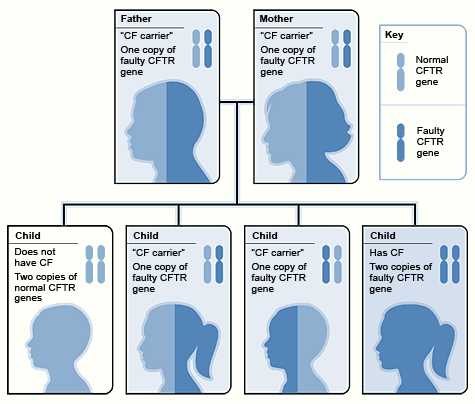 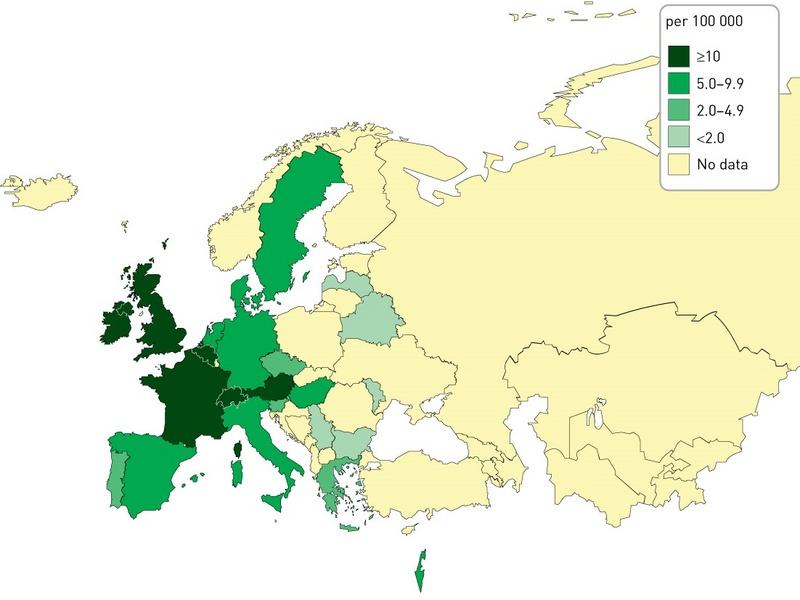 Prevalence
nejčastější závažné autozomálně                                    recesivní onemocnění kavkazské 
      rasy
60 - 80% mutace ΔF508
v ČR 1 : cca 6000 živě narozených
     dětí del výsledků novor. screeningu 
     2010-2013etí
každý cca 30. Čech je přenašeč
Riziko onemocnění
V každém těhotenství pro pár, kde jsou oba rodiče nosiči mutace v CFTR genu
                                        
  25 % onemocní
  50 % zdraví nosiči
  25 % nezdědí ani jeden mutovaný gen

Pravděpodobnosti být nosičem mutace CFTR genu 
pro pokrevního příbuzného pacienta s CF:

Bratr nebo sestra                          2:3
Teta nebo strýc                             1:2
Bratranec nebo sestřenice            1:4

Pro každé těhotenství přenašeče a zdravého jedince: 
50% zdravý přenašeč
50% zdravý
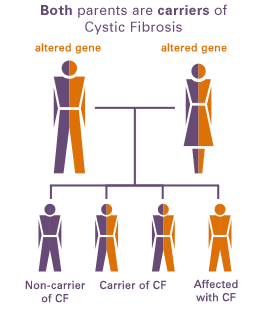 Diagnostika a monitoring
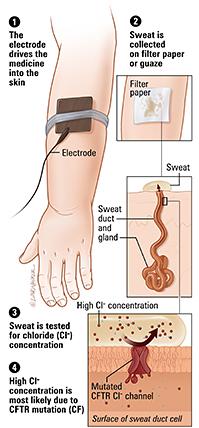 Klinické podezření
Potní test: 
stimulace pilokarpinovou iontoforézou
sběr potu a kvantitativní stanovení Cl v potu
Genetické vyšetření v případě pozitivity
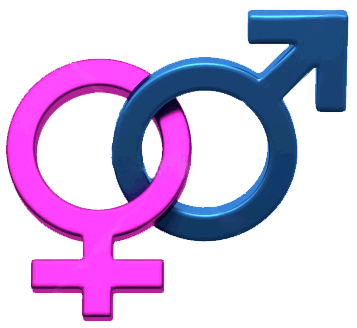 Genetické vyšetření
u pacienta s příznaky cystické fibrózy
u příbuzných pacienta s cystickou fibrózou a detekovanými mutacemi v CFTR
u partnera nosiče mutace před plánovaným těhotenstvím, případně v průběhu těhotenství
u dospělých mužů s poruchou plodnosti
prenatální diagnostika v případě partnerů heterozygotů pro mutaci v CFTR genu
screeningové vyšetření dárců oocytů a spermii
Genetické vyšetření
materiál: žilní krev, plodová voda, slizniční stěr z dutiny ústní
analýza CFTR genu
deleční mutace dF508 - cca 70% pacientů v ČR
CFTRdele 2,3 (21 kb)- cca 5% v ČR
Novorozenecký screening
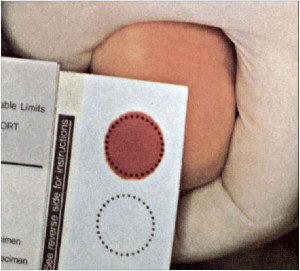 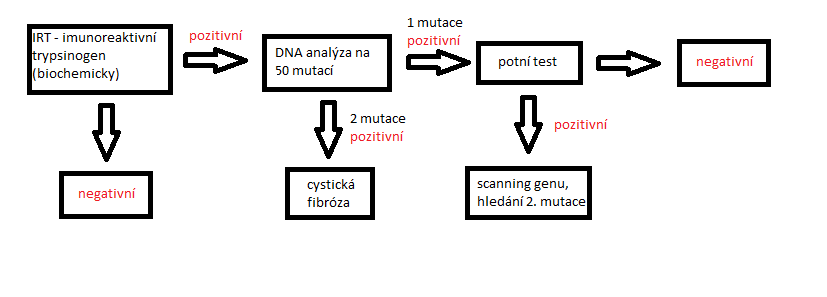 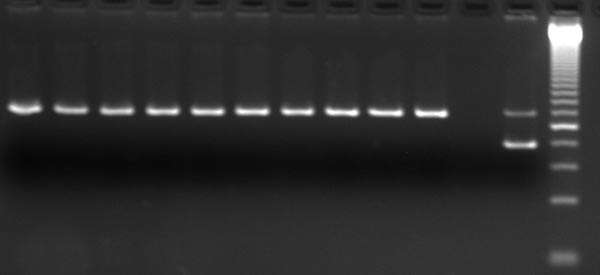 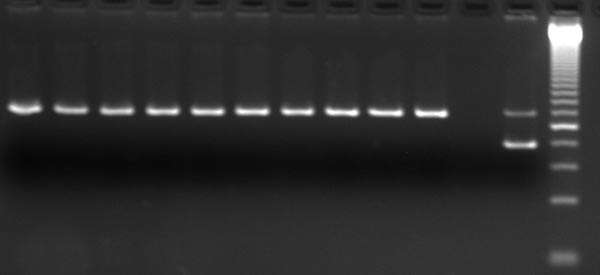 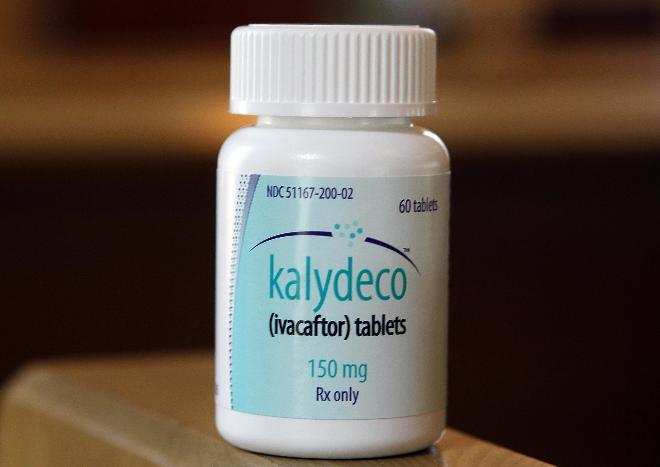 Léčba - prevence
respirační systém 
dodržování hygienických pravidel!!!	
očkování, pravidelná inhalace (mukolytika), dechová rehabilitace		   
v případě infekce intenzivní ATB terapie
trávicí systém 
zvýšený příjem živin, tekutin, vitaminů 				  
pankreatická substituce - trávicí enzymy, inzulín
Další preventivní opatření
genetické vyšetření před otěhotněním
prenatální diagnostika
odběr choriových klků obvykle 12. - 14. t.g.
amniocentéza – obvykle 16. - 18. t.g. 
Preimplantační genetickádg.
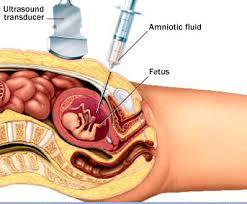 Zdroje
http://zdravi.e15.cz/clanek/postgradualni-medicina/cysticka-fibroza-2013-473575
http://www.nhlbi.nih.gov/health/health-topics/topics/cf/causes.html
http://www.cystickafibroza.cz/
http://www.acog.org/Patients/FAQs/Cystic-Fibrosis-Prenatal-Screening-and-Diagnosis
http://www.genetikakv.cz/cysticka.html
http://www.novorozeneckyscreening.cz/ov-co-je-novorozenecky-screening
https://figures.boundless.com/14156/full/cftrdel4.gif
http://atlasgeneticsoncology.org/Educ/CistFibID30032ES.html